Momentum dan impuls
Pertemuan 13
Pendahuluan
Apa yang anda pikirkan jika mendengar kata “momentum”? Orang awam pasti berfikir momentum adalah suatu kejadian. 

Pemikiran anda tidak salah, tetapi bagi fisikawan momentum adalah suatu besaran. Contoh peristiwa yang melibatkan besaran momentum dan impuls adalah kejadian tabrakan dua buah kendaraan dan pemain sepak bola menendang bola.

Momentum dan impuls terkait dengan massa dan kecepatan. Dalam bab ini akan dibahas lebih mendalam mengenai momentum serta impuls.
Peristiwa tabrakan dua buah kendaraan
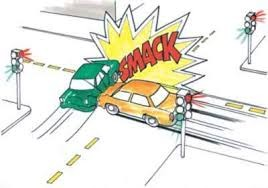 Pemain Sepak Bola Menendang Bola
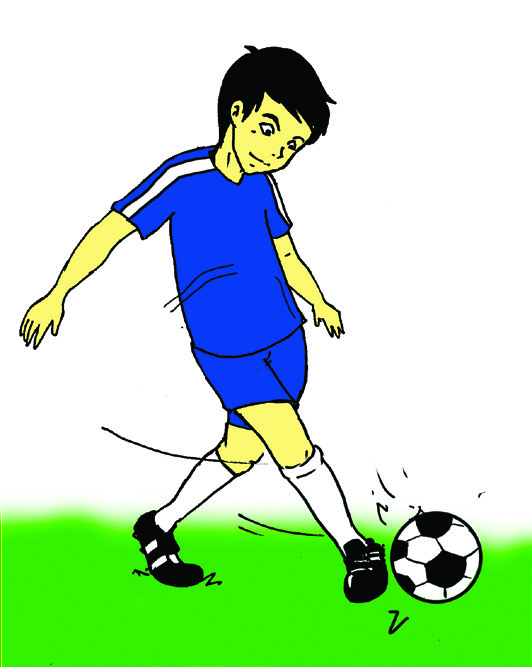 Pengertian Momentum
Jika sebuah truk dan mobil bergerak sembarang arah dengan kecepatan yang sama, maka dapat dihitung dengan jelas bahwa momentum antara truk dengan mobil akan lebih besar truk dibandingkan dengan mobil. Momentum yang lebih besar ini terkait dengan massa dari truk yang lebih besar sehingga memiliki momentum yang lebih besar. 

Momentum merupakan besaran vektor sehingga arah momentum ikut diperhitungkan. Arah dari momentum mengikuti arah dari kecepatan benda yang bergerak. Jika sebuah kelereng bergerak ke kanan dengan kecepatan tertentu maka arah momentum ke kanan juga.
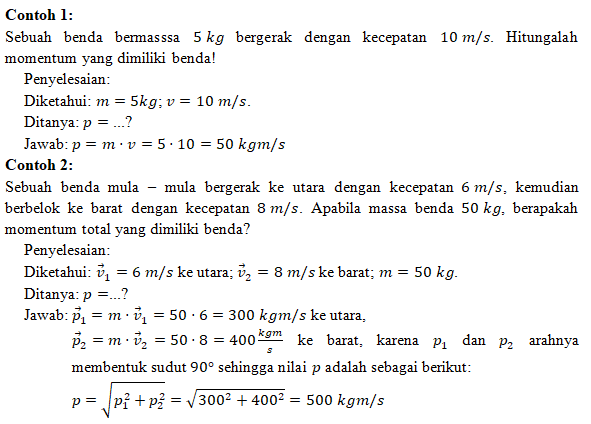 Pengertian Impuls
Impuls dapat diartikan sebagai gaya yang bekerja pada suatu benda dalam selang waktu tertentu yang menyebabkan benda tersebut mengalami perubahan momentum. 
Sehingga impuls dapat ditulis
	                              I = F ⋅ t	
Dimana :
I = impuls dengan satuan Ns
F = gaya dengan satuan N
t  =  selang waktu gaya bekerja, dengan satuan s atau detik.
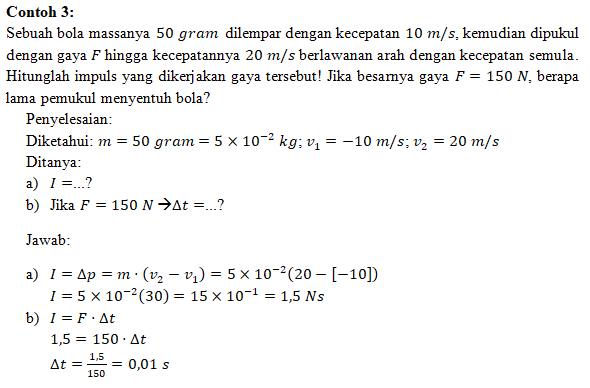 HUKUM KEKEKALAN MOMENTUM
Hukum kekekalan momentum adalah salah satu hukum dasar yang ada dalam ilmu Fisika.

Hukum ini menyatakan bahwa “Momentum  total dua buah benda sebelum bertumbukan adalah sama setelah bertumbukan”. Pernyataan ini mengisyaratkan bahwa nilai momentum total ketika benda bertumbukan adalah konstan atau tidak berubah. Untuk memahami hukum ini, dapat kita mulai dengan memahami Hukum ketiga Newton tentang Aksi-Reaksi.
Rumus Hukum Kekekalan Momentum
m1 v1+ m2 v2 = m1 v1' + m2 v2‘

Keterangan :
m1 = massa benda pertama (kg)
m2 = massa benda kedua (kg)
v1 = kecepatan benda 1 sebelum bertumbukan (m/s)
v1' = kecepatan benda 1 setelah bertumbukan (m/s)
v2 = kecepatan benda  2 sebelum bertumbukan (m/s)
v2' = kecepatan benda 2 setelah bertumbukan (m/s)
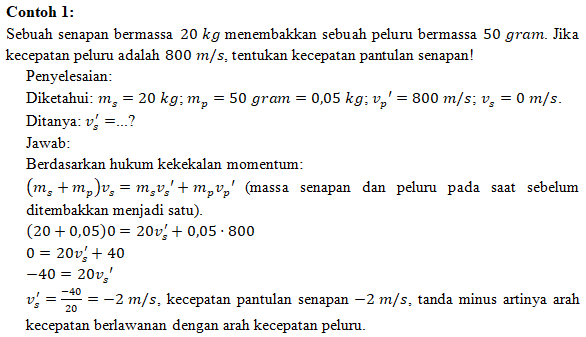 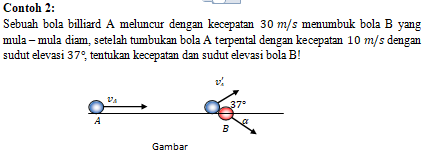 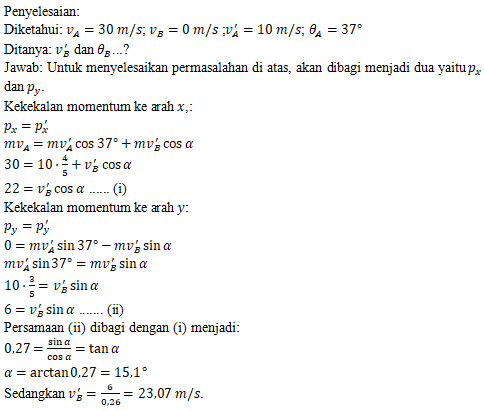 Pengaplikasian dengan MATLAB
Maka codingan yang dihasilkan
Dengan menggunakan pushbutton
Latihan soal
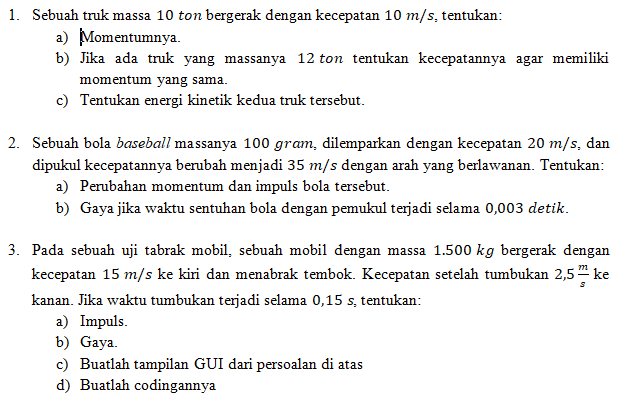